Israel National Defense College
Welcome!
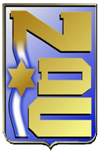 August 2019
1
The INDC
The Israel National Defense College is the highest institution in the country, which trains senior personnel in the IDF and other security and government institutes, for senior command and management positions.
						Israeli government’s decision, 23 May, 1976
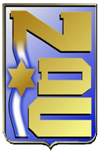 2
Goals of the Academic Year
Learning and researching the components of national security. 
Analyzing the interrelationships between the various national security dimensions.
Developing thinking tools on the strategic level which are suitable for senior officials’ dealing with challenges in the field of national security.
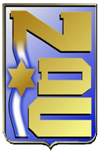 3
Learning Fields in the INDC
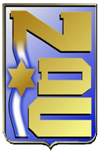 4
Participant’s Mix
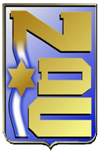 Security Organizations
Military
Internationals
Civil Organizations
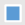 5
47th Class - 36 Participants
6
Participants’ Roles
Class presidency
Note taker
Photographer
Treasurer
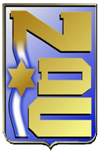 7
INDC Code
Chatham House Rules
Dress code and appearance
Cell phones
In the plenum: Speaking through
	microphones
Respecting each other's time
Openness 
Absences
Academic writing ethics
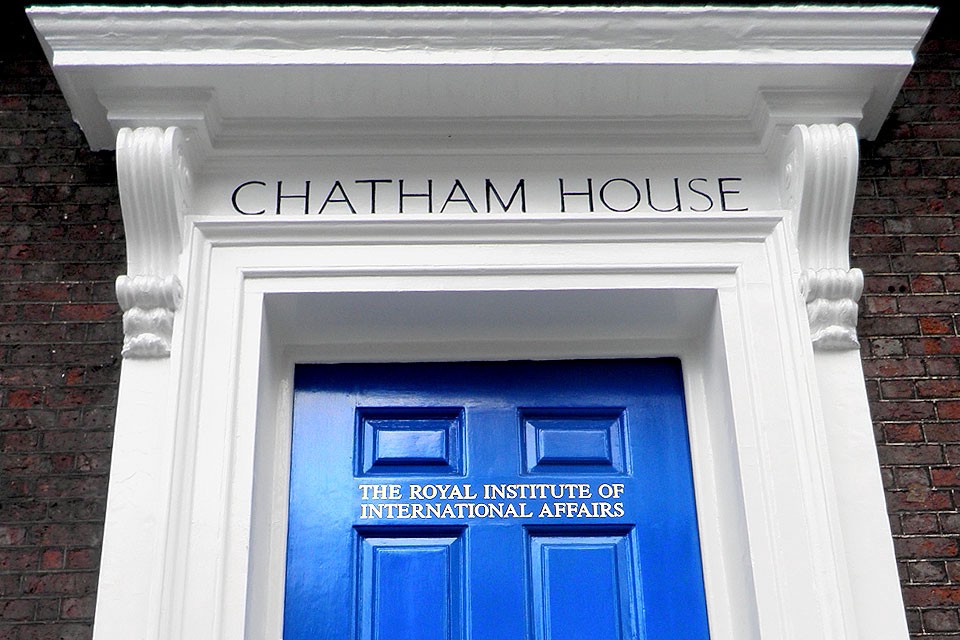 8
Study Seasons 1/4
The Global Season: 
Basic Concepts in National Security in the Global Aspect
Approaches and Schools of Thought in Political Science: From the Greek 
	Polis to Globalization
3.    The Development of Strategic Thought
4.    Europe seminar and study tour
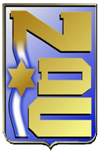 9
Study Seasons 2/4
The Israeli Season:
Founding Fathers
Basic Topics in Israeli National Security
Strategic Thinking
Geography and National Security Tours (North, South, Judea and Samaria)
Choice: Skills for senior officials / decision making and planning
Choice: Statesmanship and diplomacy / politics and Israeli society
Concluding Political-Security Simulation
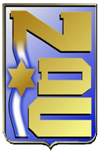 10
Study Seasons 3/4
Specialization Season:
Main optional seminar: Economics/ Public Law/ Israeli Society
‘The Digital World’ and tours in the security organizations
Secondary optional seminar: Communications/ Cyber/ Intelligence/ Middle East (in the making)
East seminar and study tour
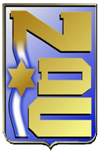 11
Study Seasons 4/4
Concluding Integrative Season:
Expanded US seminar and study tour 
Summarizing the academic year

Final project: More information to come
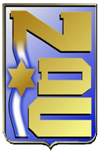 12
(Basic) Weekly Structure in the INDC
13
Important Dates
14
Looking forward…
Setting personal goals for the year at the INDC
 Planning of vacations according to the planned yearly schedule
 farewell to your “home organizations” (you are now 100% an  INDC participant)
 Preparing for effective time utilization during the year
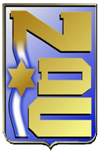 15